10th Euro Studies 10.16.14
Turn in:
Mswati III
Divine Right of Kings reading

Take out: 
Planner, Pen/pencil, NOTES, Mswati III Reading, DROK Reading

Today’s objective:
I can describe how Spain was unified and the impact of Philip II had on the balance of powers in Europe.
Today’s Agenda:
Monarch Chart
Map of Europe
Background on Isabella and Ferdinand
Spain: Philip II

HW:
Read pages 505-508
Begin working on map (focus on Spain…)
Begin working on chart (focus on Spain…)
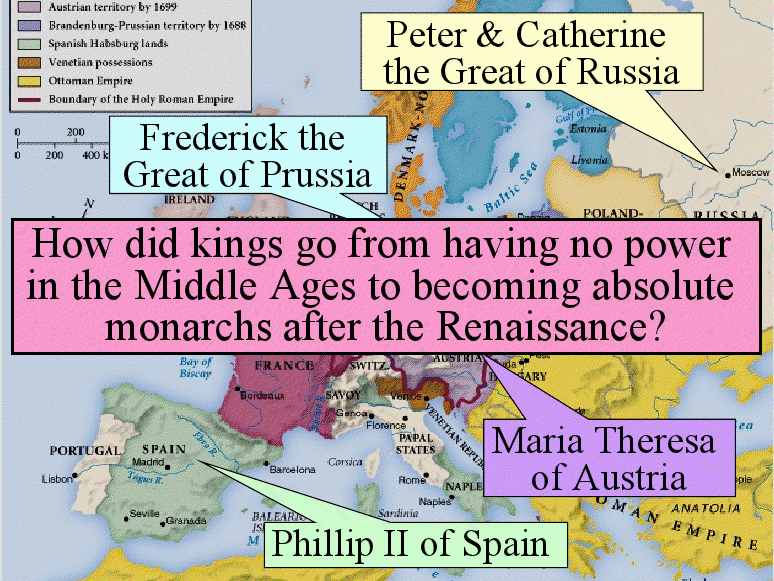 [Speaker Notes: BALANCE OF POWER]
A power vacuum…Why?
-Black Plague and Wars (Crusades, etc…) weaken feudal lords
-Renaissance & Reformation weakens the power of the Catholic Church
-Age of Exploration makes kings rich
-Absolute Power is hereditary

DIVINE RIGHT OF KINGS
The belief that kings get their power
	from God, not the people

-Jean Bodin: Only absolutism could provide 
	order and force people to obey authority
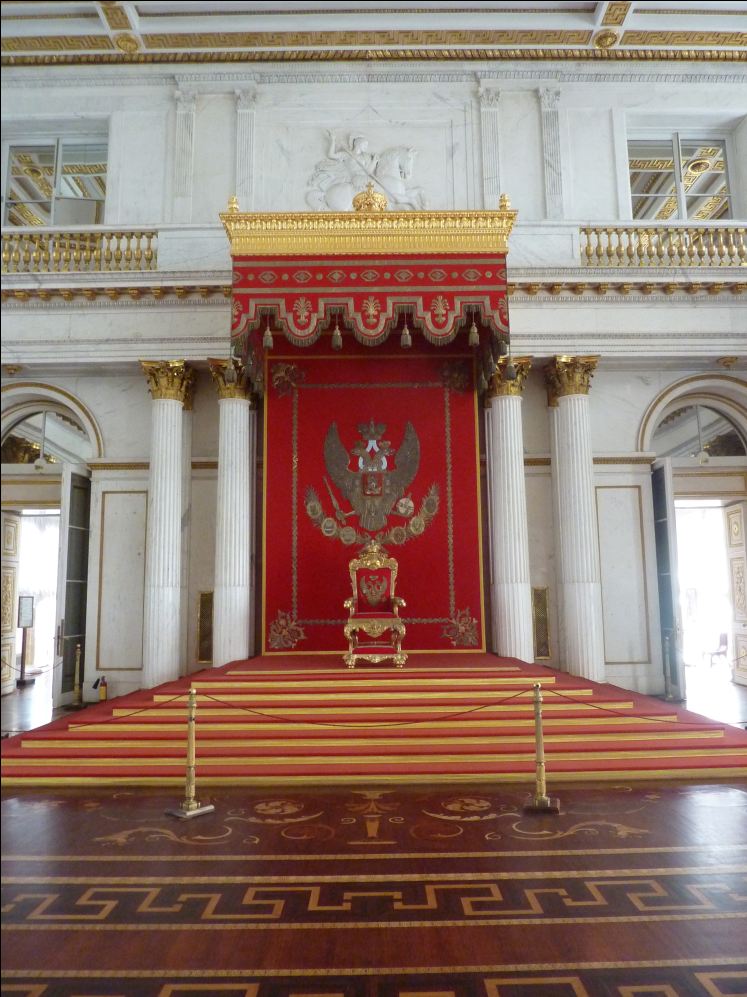 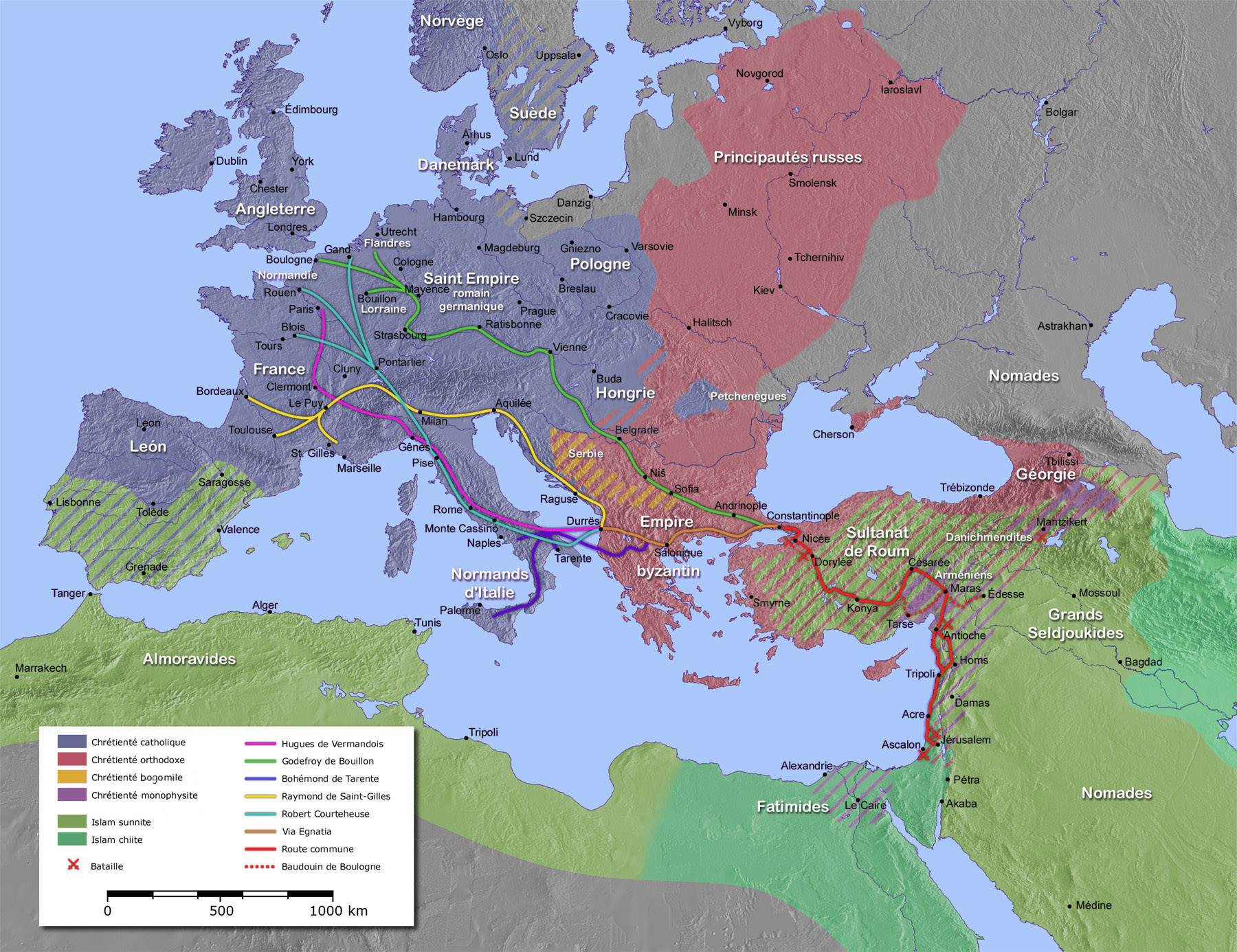 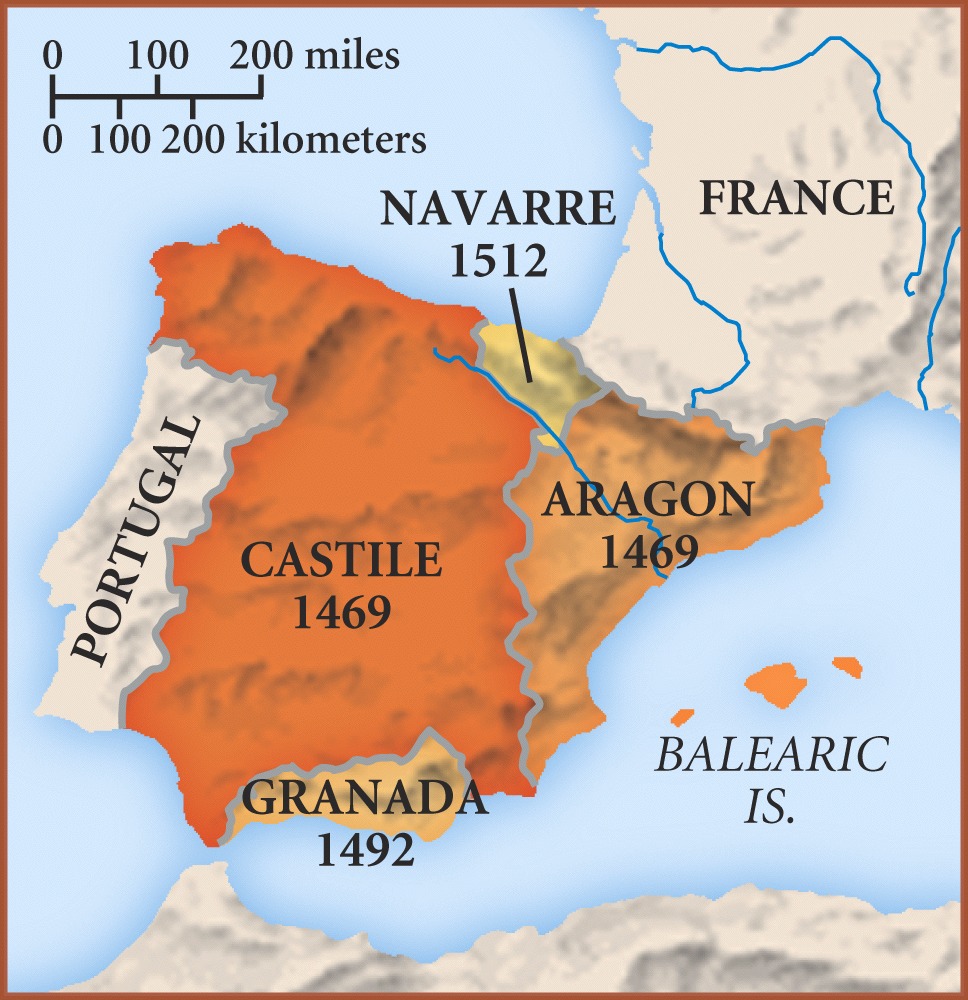 Ferdinand: Catholic
Isabella: Catholic
The Moors: Muslims
Ferdinand and Isabella
1400’s 
Spain
Reconquista
Use of inquisition 
Drove out of Granadans
Converted Jews and Muslims to Christianity
Sponsored Christopher Columbus
Promoted Catholicism and got gold
“Inquisition” Torture
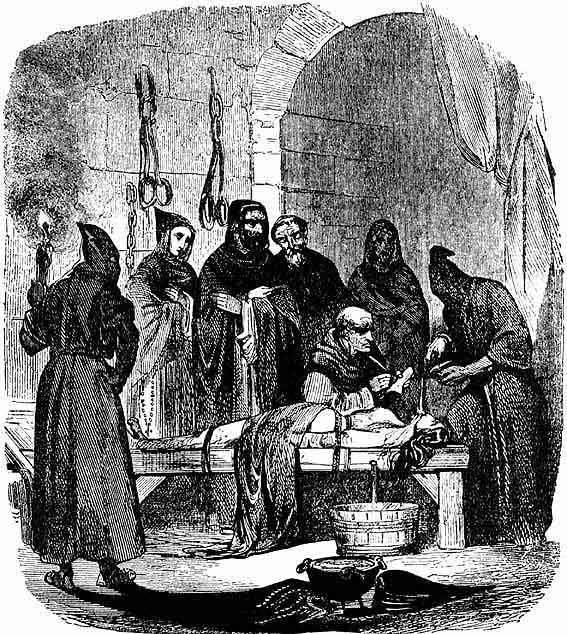 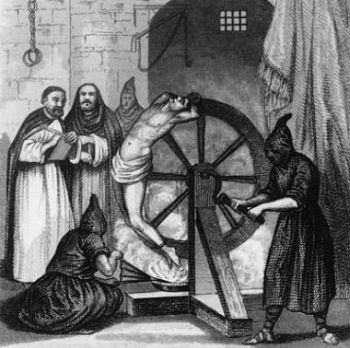 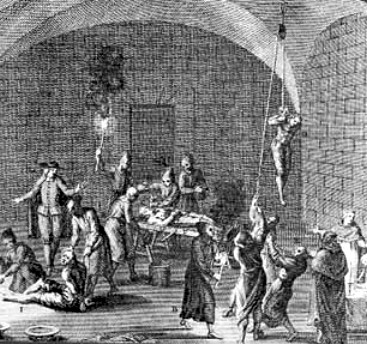 Auto de fe: “Act of Faith”
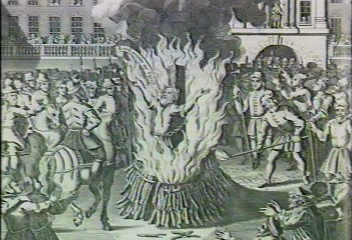 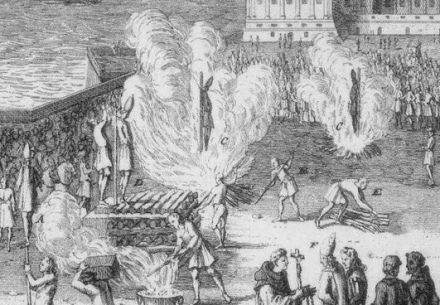 Spain a unified Catholic country
The Inquisition and expelling of the Jews and Moors was so successful, that by the 1500’s, Spain was almost completely Catholic
In the process, Isabella and Ferdinand became the most powerful kings in Europe
Charles V
Hapsburg family
HRE & Spain
Exploration
What do you notice about the map?
ORANGE=LAND INHERITED
YELLOW=LAND GAINED
GREEN=FRIENDLY LANDS
BLUE=ENEMIES
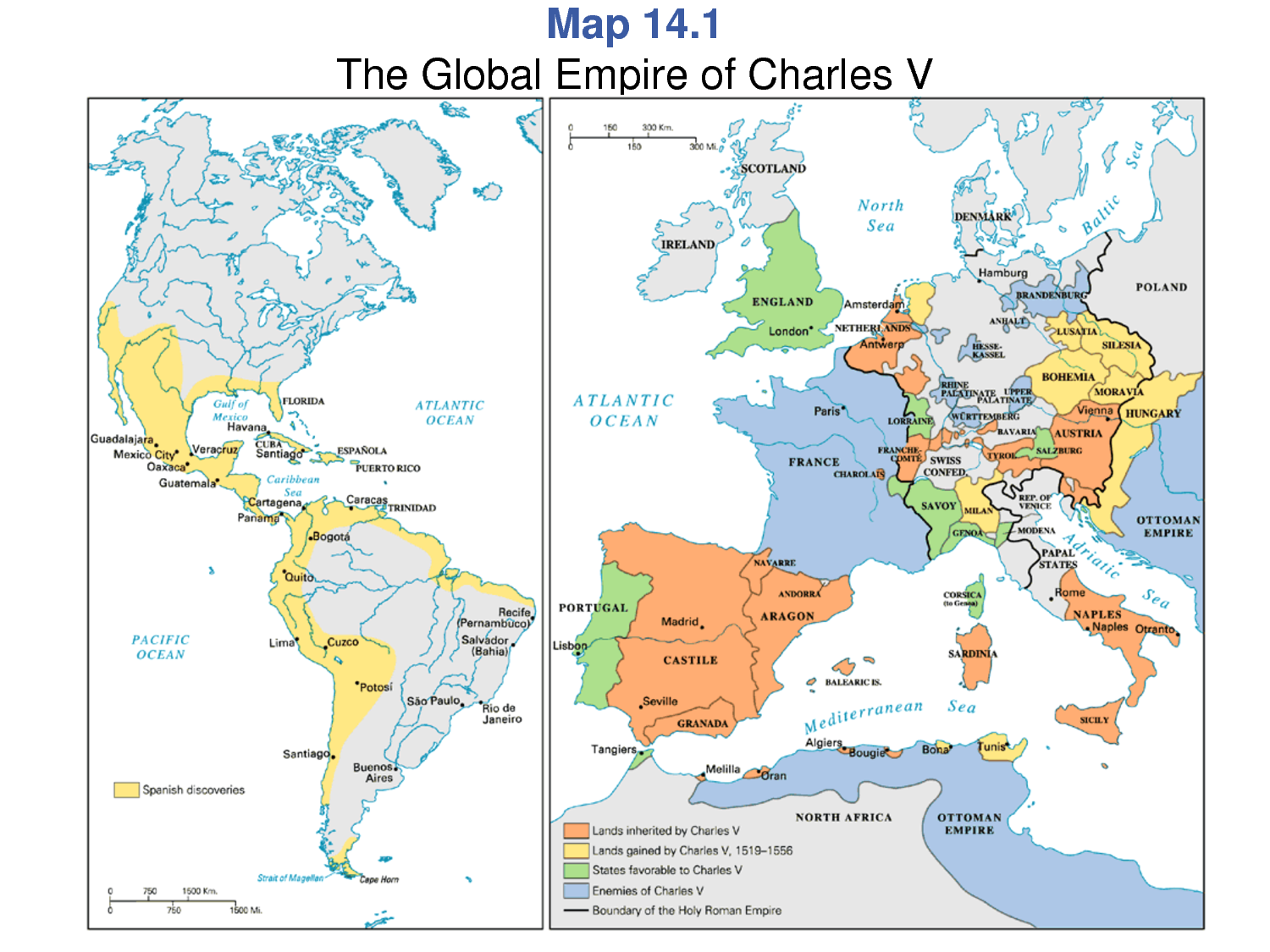 Charles V
ORANGE=LAND INHERITED				GREEN=FRIENDS
YELLOW=LAND GAINED					BLUE=ENEMIES
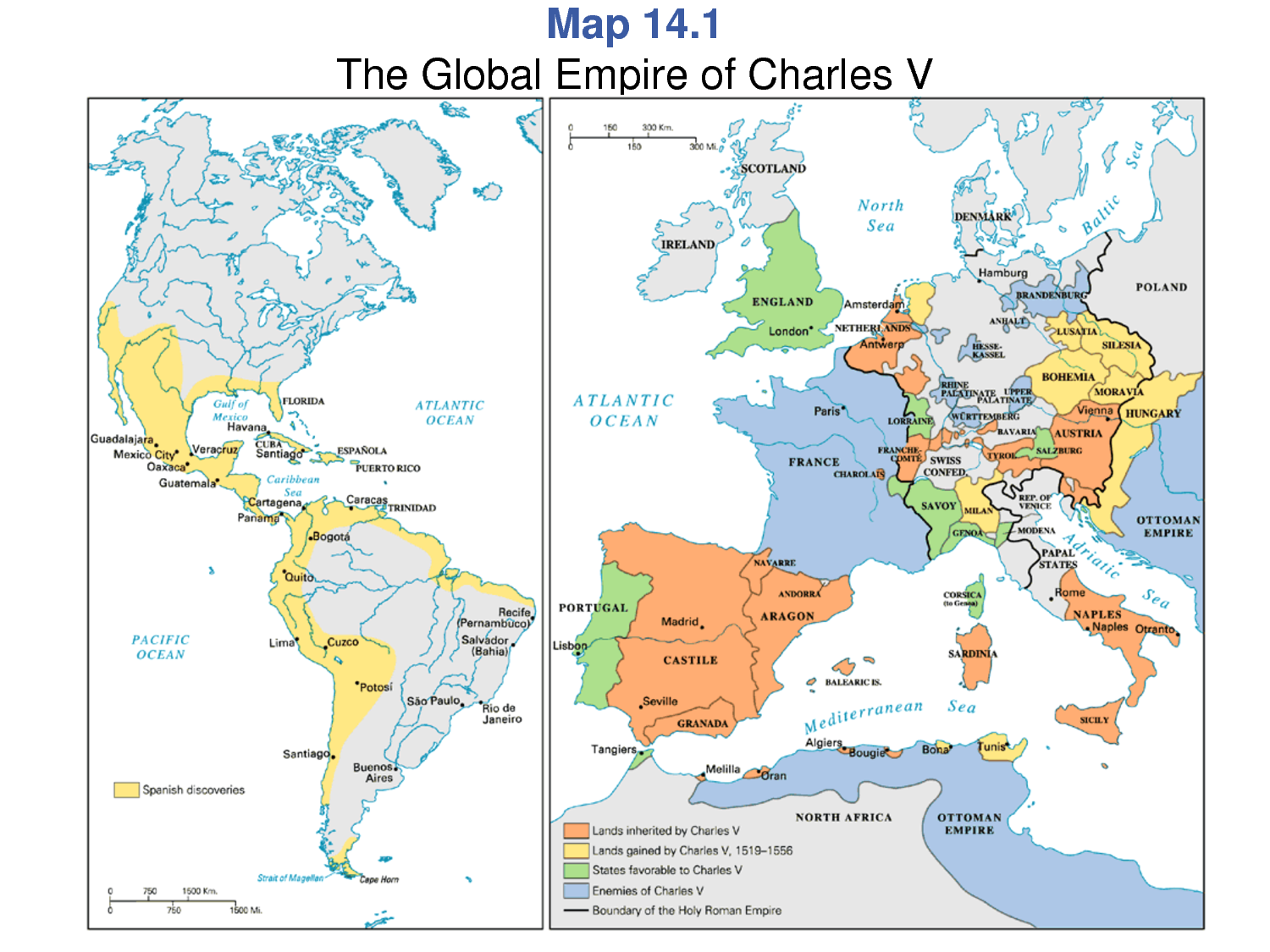 Phillip II
1500’s
Spain
His empire provided him with incredible wealth.
Had supplied Spain with estimated 339,000 pounds of gold. Roughly 16,000 tons of silver bullion were unloaded.
Defeated Ottoman fleet into fierce battle near Leponto.
10th Euro Studies 10.16.14
Turn in:
Mswati III
Divine Right of Kings reading

Take out: 
Planner, Pen/pencil, NOTES

Today’s objective:
I can describe how Spain was unified and the impact of Philip II had on the balance of powers in Europe.
Today’s Agenda:
Monarch Chart
Map of Europe
Background on Isabella and Ferdinand
Spain: Philip II

HW:
Read pages 505-508
Begin working on map (focus on Spain…)
Begin working on chart (focus on Spain…)